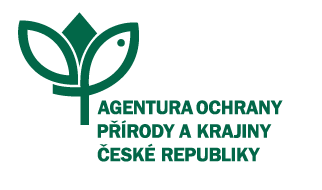 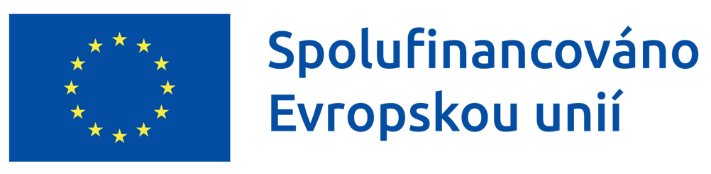 Možnosti čerpání dotací
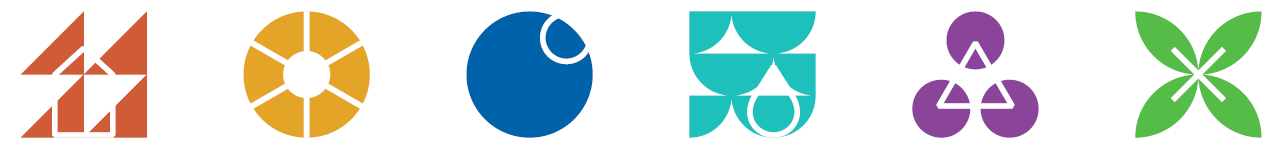 Zdeněk Myslík
AOPK ČR, RP Správa CHKO Český les
7. březen 2024, Přimda
Agentura ochrany přírody a krajiny ČR  |  www.nature.cz
Operační program životní prostředí OP ŽP
Období 2021 – 2027  + 2 roky

Od 250 tis. Kč bez DPH, výjimka na opatření proti škodám způsobených ZCHD

Do 200 tis € (cca 5 mil. Kč) – zjednodušená metoda vykazování („ZMV“)(nad 5 mil. a u veřejné podpory administrace SFŽP)

Ceny dle nákladů obvyklých opatření („NOO“)

Výzvy zpravidla průběžné

Náklady na projektovou přípravu 7 %
AOPK ČR  |  www.nature.cz
OPŽP 2021 - 2027
AOPK ČR  |  www.nature.cz
Opatření a aktivity v OPŽP 2021 – 2027  KLIMA                               PŘÍRODA
SC 1.6 Posilování ochrany a zachování přírody, biologické rozmanitosti a zelené infrastruktury, a to i v městských oblastech, a snižování všech forem znečištění

Opatření 1.6.1 Podpora přírodních stanovišť a druhů a péče o nejcennější části přírody a krajiny
Aktivity:
1.6.1.1 Péče o přírodní stanoviště a druhy, opatření na podporu ohrožených druhů
1.6.1.2 Péče o chráněná území (přírodní dědictví) 
1.6.1.3 Omezení šíření invazních nepůvodních a expanzivních druhů
1.6.1.4 Monitoring ekosystémů, stanovišť a druhů, sběr podkladů, zpracování koncepčních dokumentů pro péči o chráněná území, zajištění územní ochrany chráněných území (přírodního dědictví)
1.6.1.5 Návštěvnická infrastruktura sloužící k usměrnění návštěvníků v chráněných územích a zvýšení povědomí o problematice ochrany přírody

Opatření 1.6.2 Zprůchodnění migračních překážek pro živočichy

Opatření 1.6.3 Modernizace a rozvoj záchranných stanic a záchranných center CITES pro ohrožené druhy živočichů
SC 1.3 Podpora přizpůsobení se změně klimatu, prevence rizika katastrof a odolnosti vůči nim s přihlédnutím k ekosystémovým přístupům

Opatření 1.3.1 Podpora přírodě blízkých opatření v krajině a sídlech
Aktivity:
1.3.1.1 Tvorba nových a obnova stávajících přírodě blízkých vodních prvků v krajině včetně sídel
1.3.1.2 Tvorba nových a obnova stávajících vegetačních prvků a struktur, včetně opatření proti vodní a větrné erozi
1.3.1.3 Úprava lesních porostů směrem k přirozené struktuře a druhové skladbě za účelem posílení jejich stability
1.3.1.4 Zakládání a obnova veřejné sídelní zeleně
1.3.1.5 Odstranění či eliminace negativních funkcí odvodňovacích zařízení v krajině

Opatření 1.3.2 Zpracování studií a plánů (studie systémů sídelní zeleně, územní studie krajiny, plán územního systému ekologické stability)
AOPK ČR  |  www.nature.cz
Role AOPK ČR v OPŽP
AOPK ČR  |  www.nature.cz
ALOKACE OPŽP
AOPK ČR  |  www.nature.cz
ZMV do 200 tis. EU (5 mil. Kč)
Zjednodušené metody vykazování (ZMV)
Neprokazují se vynaložené výdaje projektu (faktury, doklady…)
Dotace = odhadu skutečných nákladů dle NOO (náklady obvyklých opatření)
Hlavní je splnění výsledku  projektu  (kontrola v terénu/doložené doklady)
AOPK ČR  |  www.nature.cz
Podání žádosti v ZMV
Prostřednictvím JDP (Jednotného dotačního portálu) 
    https://isprofin.mfcr.cz/rispf/

Elektronický rozpočet  - E L F  
    https://rozpocet.nature.cz/

Výzvy a podrobnosti 
    https://dotace.nature.cz

Ceny dle „Nákladů obvyklých opatření“ a výše % podpory

Proplácení na základě ŽoP (Žádosti o platbu) bez prokazování vynaložených nákladů
AOPK ČR  |  www.nature.cz
Výše dotace OP ŽP
AOPK ČR  |  www.nature.cz
Národní plán obnovy 
„NPO_POPFK“
Do 31. prosince 2025

Do 250 tis. Kč (mimo studie)

Dotace až 100 %

Ceny dle Nákladů obvyklých opatření
AOPK ČR  |  www.nature.cz
Obecné podmínky
Pozitivní přínos pro přírodu 

V souladu s platnou legislativou

Ceny dle „Nákladů obvyklých opatření“

Podle standardů ochrany přírody 

Posouzení žádostí dle vhodnosti v lokalitě
AOPK ČR  |  www.nature.cz
Jak na dotaci?
Na kontaktní adresu emailem zaslat - Stručný popis záměru, katastrální území a parcelní číslo a kontakt
 
Pracoviště sdělí možnosti a podmínky

Terénní šeření (i bez účasti žadatele)

Zpracování „projektu“, získání potřebných podkladů, povolení apod.

Zpracování a odeslání žádosti na AOPK ČR

Obdržení Rozhodnutí o přidělení dotace

Realizace

Proplacení dotace
AOPK ČR  |  www.nature.cz
Výsadba dřevin
Výsadba ovocných i neovocných dřevin + následná péče
Tvorba krajinotvorných prvků, alejí, mezí apod.
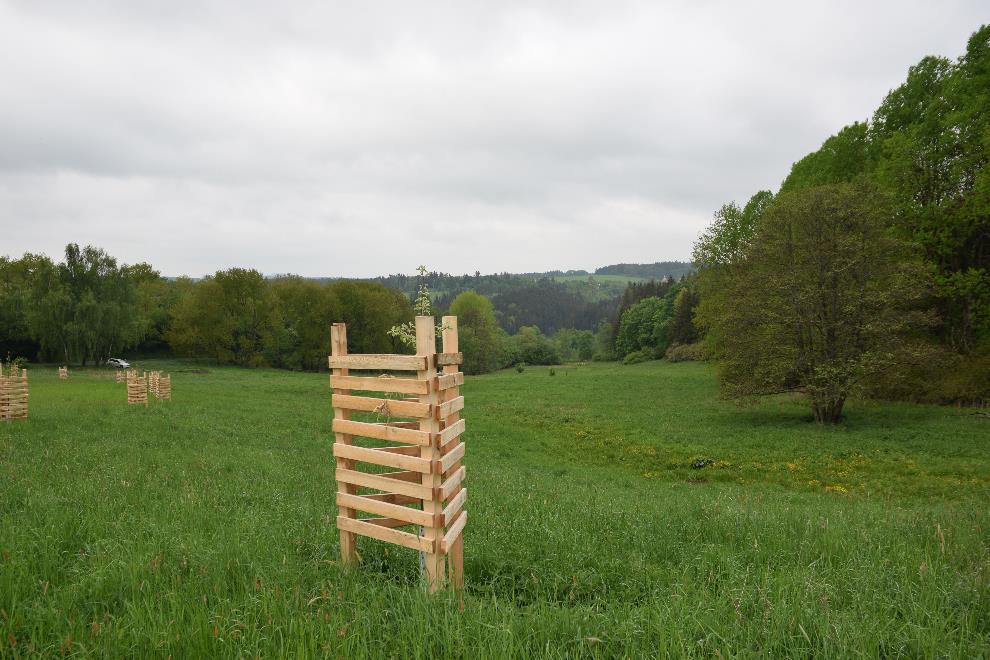 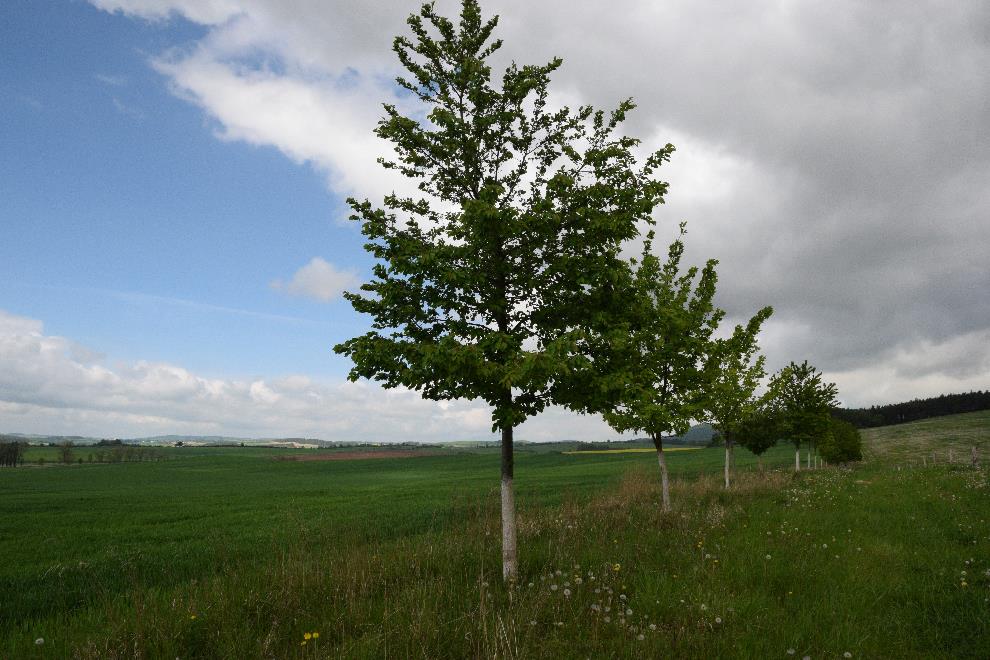 AOPK ČR  |  www.nature.cz
AOPK ČR  |  www.nature.cz
Opatření v lesních
Podpora přirozeného druhového složení 
Mimo zjednodušené metody vykazování – žádost na SFŽP
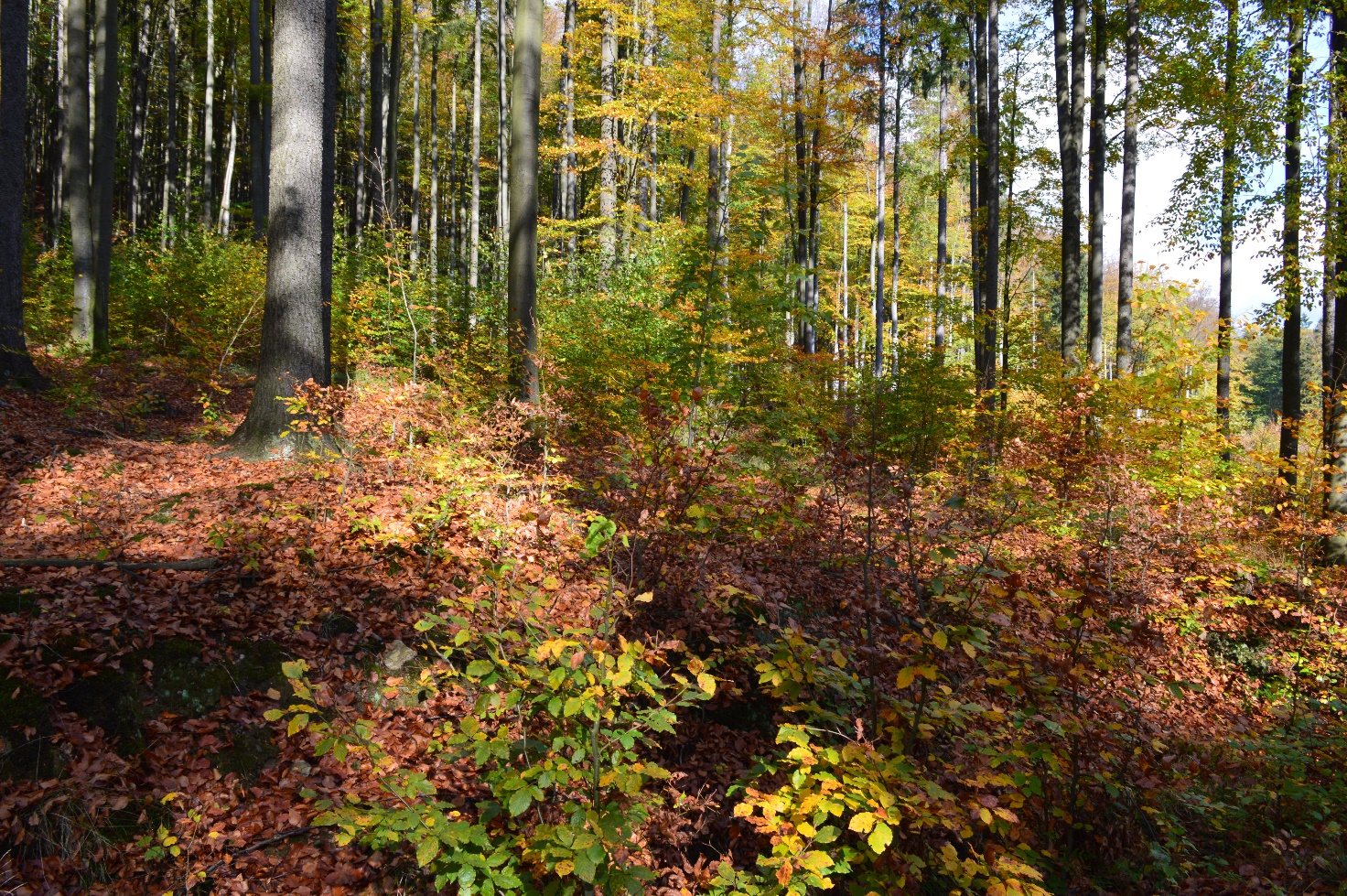 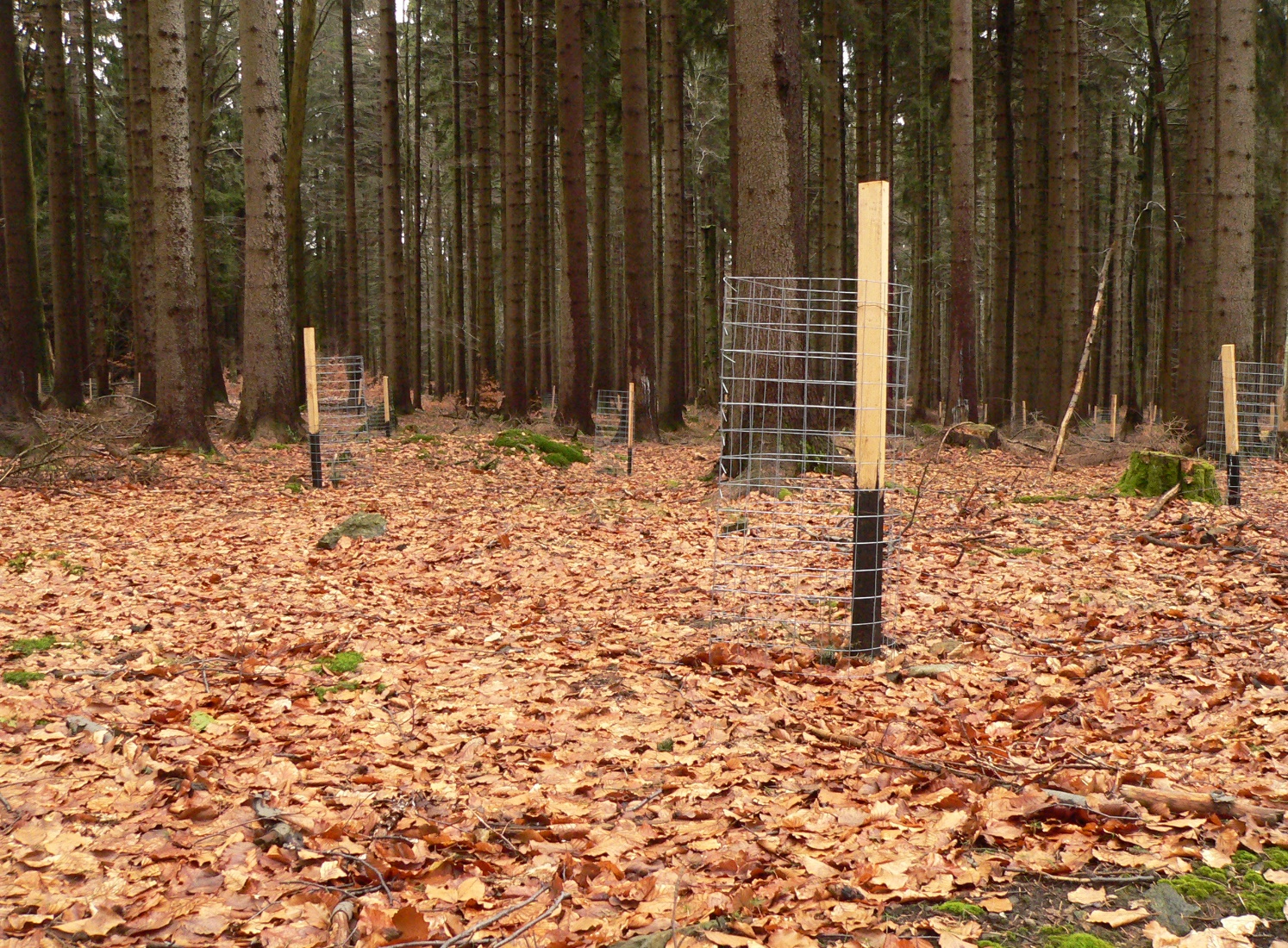 AOPK ČR  |  www.nature.cz
AOPK ČR  |  www.nature.cz
Péče o cenná travní společenstva
TTP s výskytem zvláště chráněných druhů
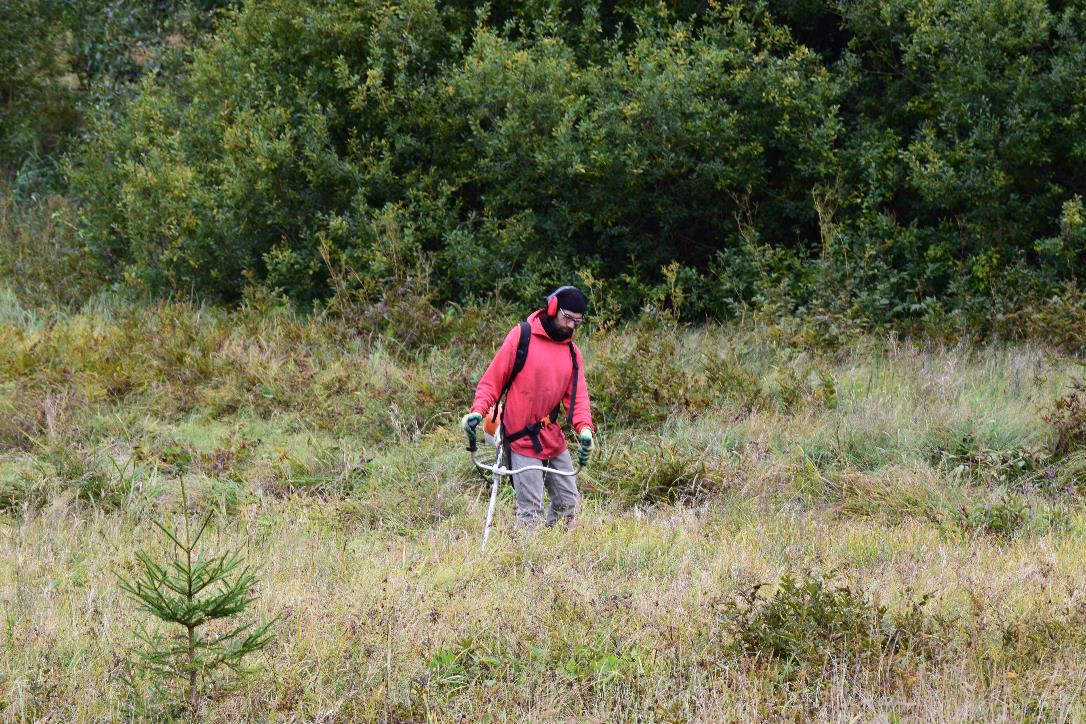 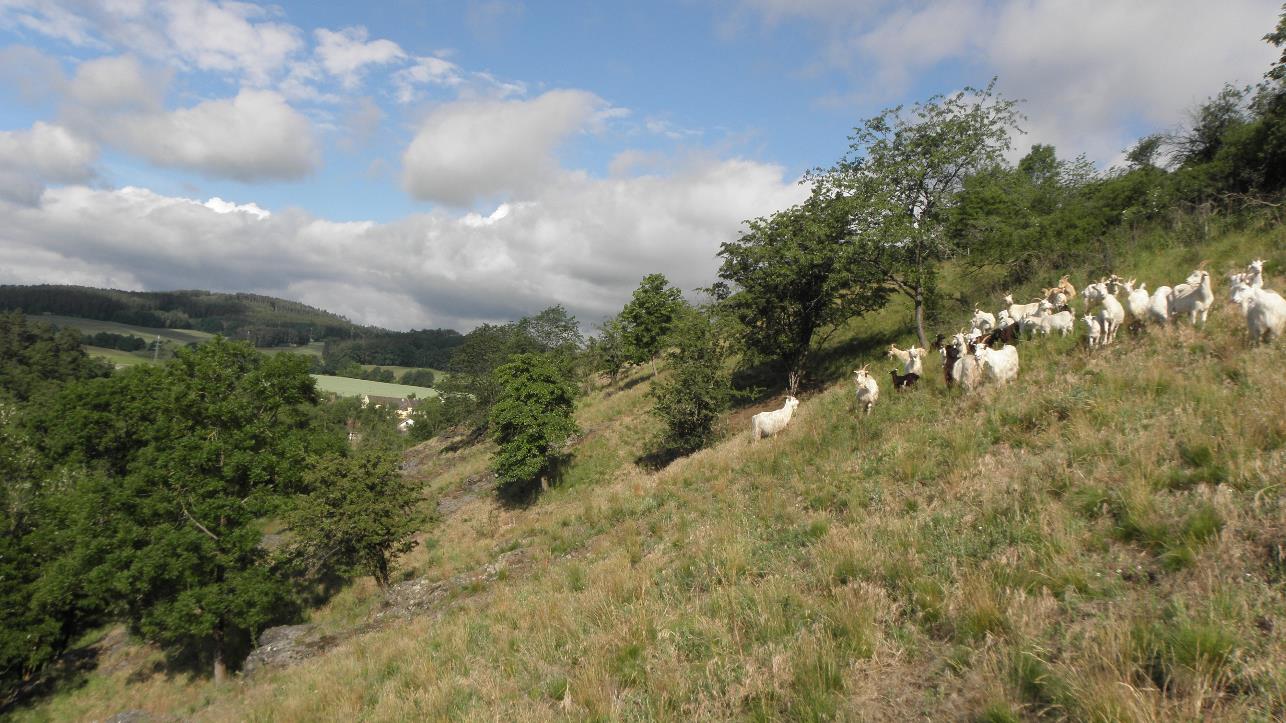 AOPK ČR  |  www.nature.cz
Likvidace invazních druhů
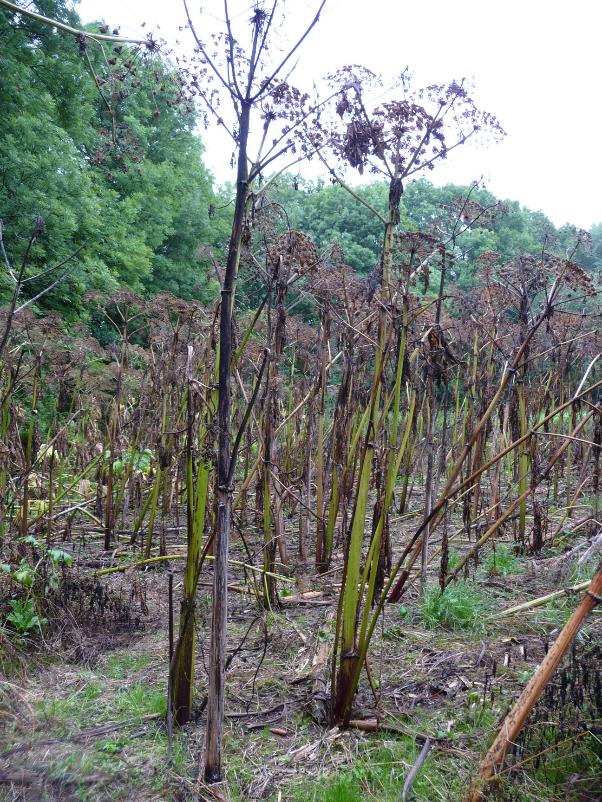 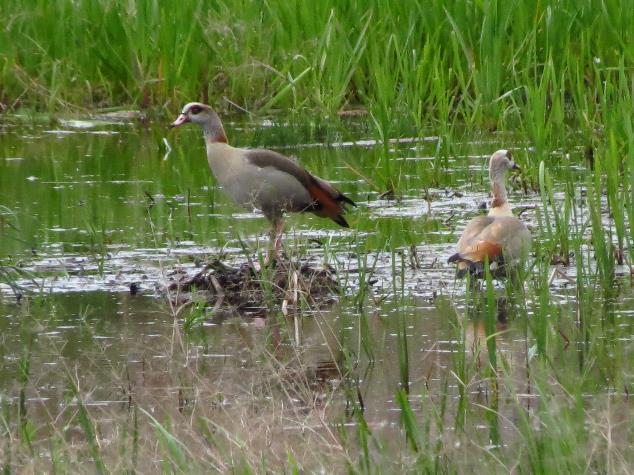 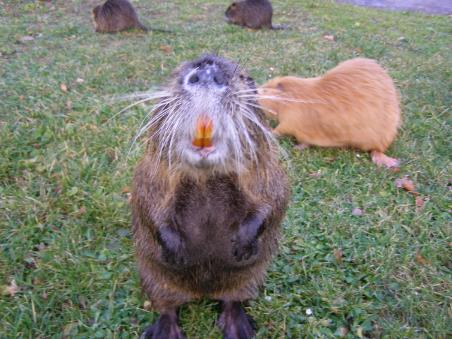 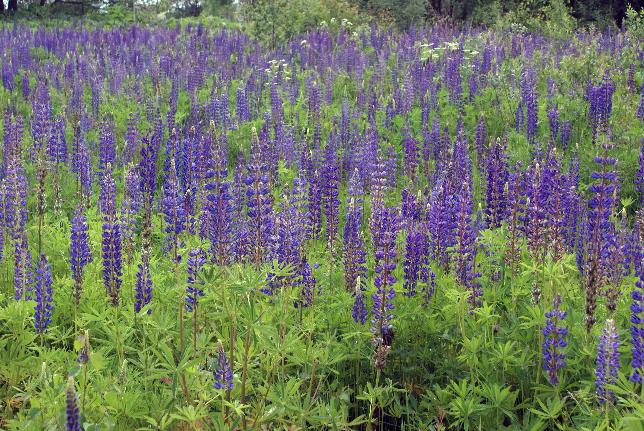 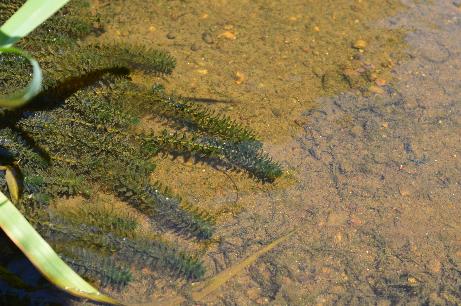 AOPK ČR  |  www.nature.cz
Info a kontakty
https://dotace.nature.cz

https://nature.cz/web/cz/standardy-pece-o-prirodu-a-krajinu
Ing. Zdeněk Myslík – 723 181 180, zdenek.myslik@nature.cz – vodní opatření (NPO-POPFK)

Mgr. Martin Jiran –   720 543 084, martin.jiran@nature.cz – vodní opatření (OPŽP)

Bc. Václava Švantnerová – 730 190 796, vaclava.svantnerova@nature.cz – výsadby (NPO-POPFK, OPŽP)
AOPK ČR  |  www.nature.cz
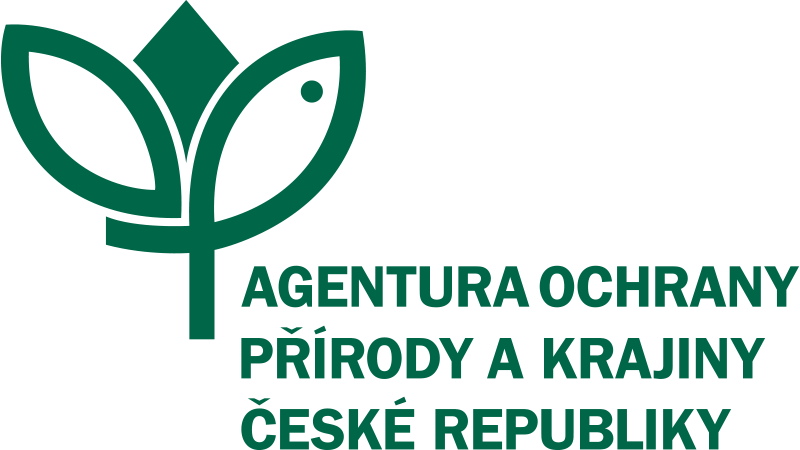 Děkujeme
za Vaši pozornost